EVEREST
PRESENTATION TEMPLATE
Table of Content
1
4
About us
Mission
#Four
#One
A business plan is a fundamental tool that any startup business needs to have in place
A business plan is a fundamental tool that any startup business needs to have in place
2
5
Welcome Message
Vision
#Two
#Five
A business plan is a fundamental tool that any startup business needs to have in place
A business plan is a fundamental tool that any startup business needs to have in place
3
6
Services
Meet The CEO
#Three
#Six
A business plan is a fundamental tool that any startup business needs to have in place
A business plan is a fundamental tool that any startup business needs to have in place
About Us
A business plan is a written document that describes in detail how a business, usually a new one, is going to achieve its goals. A business plan lays out a written plan from a marketing, financial and operational viewpoint. Sometimes, a business plan is prepared for an established business that is moving in a new direction.
A business plan is a fundamental tool that any startup business needs to have in place prior to beginning its operations. Usually, banks and venture capital firms make the existence of a viable business plan a prerequisite to the investment of funds in a business. A good business plan starts with an executive summary of the business; includes a detailed description of the business, its services and/or products; and states how the business intends to achieve its goals. It should also provide at least an overview of the industry of which the business will be a part, and how it will distinguish itself from its potential competitors.
Message From The CEO
John Doe
CEO / OWNER
A business plan is a fundamental tool that any startup business needs to have in place prior to beginning its operations. Usually, banks and venture capital firms make the existence of a viable business.
OUR
MISSION
PROVIDING THE BEST SOLUTIONS
A business plan is a fundamental tool that any startup business needs to have in place prior to beginning its operations. Usually, banks and venture capital firms make the existence of a viable business plan. A good business plan starts with an executive summary of the business includes a detailed description.
OUR
VISION
PROVIDING THE BEST SOLUTIONS
A business plan is a fundamental tool that any startup business needs to have in place prior to beginning its operations. Usually, banks and venture capital firms make the existence of a viable business plan. A good business plan starts with an executive summary of the business includes a detailed description.
Our History
1995
2000
2005
2010
2015
Title Here
Title Here
Title Here
Title Here
Title Here
A business plan is a fundamental tool that any startup business needs to have in place prior to beginning its operations.
A business plan is a fundamental tool that any startup business needs to have in place prior to beginning its operations.
A business plan is a fundamental tool that any startup business needs to have in place prior to beginning its operations.
A business plan is a fundamental tool that any startup business needs to have in place prior to beginning its operations.
A business plan is a fundamental tool that any startup business needs to have in place prior to beginning its operations.
What We Do
Improve
A business plan is a fundamental tool that any startup business needs to have in place
Rebrand
A business plan is a fundamental tool that any startup business needs to have in place
Innovate
A business plan is a fundamental tool that any startup business needs to have in place
Succeed
A business plan is a fundamental tool that any startup business needs to have in place
Awesome Quote
“A business plan is a written document that describes in detail how a business, usually a new one, is going to achieve its goals. A business plan lays out a written plan from a marketing, financial and operational viewpoint. 

Sometimes, a business plan is prepared for an established business that is moving in a new direction.”

—Conrad Hilton
Mission, Vision & Value
Value
Vision
Mission
A business plan is a fundamental tool that any startup business needs to have in place
A business plan is a fundamental tool that any startup business needs to have in place
A business plan is a fundamental tool that any startup business needs to have in place
Social Media Stats
210k
50k
1M
followers
followers
likes
Twitter
Pinterest
Facebook
A business plan is a fundamental tool
A business plan is a fundamental tool
A business plan is a fundamental tool
3 Easy Steps
1
Improve
A business plan is a fundamental tool that any startup business needs to have in place
2
Rebrand
A business plan is a fundamental tool that any startup business needs to have in place
3
Success
A business plan is a fundamental tool that any startup business needs to have in place
The Team
John White
John White
John White
John White
Graphic Design
Graphic Design
Graphic Design
Graphic Design
A good business plan starts with an executive
A good business plan starts with an executive
A good business plan starts with an executive
A good business plan starts with an executive
The Team
John White
John White
John White
Graphic Design
Graphic Design
Graphic Design
A good business plan starts with an executive
A good business plan starts with an executive
A good business plan starts with an executive
Core Value
Start
A good business plan starts with an executive summary of the business; includes a detailed description of the business, its services and/or products; and states how the business intends to achieve its goals.
Improve
A good business plan starts with an executive summary of the business; includes a detailed description of the business, its services and/or products; and states how the business intends to achieve its goals.
Business Process
1.
2.
3.
4.
5.
Title here
Title here
Title here
Title here
Title here
A business plan is a fundamental tool that any startup business needs to have in place prior to beginning its operations.
A business plan is a fundamental tool that any startup business needs to have in place prior to beginning its operations.
A business plan is a fundamental tool that any startup business needs to have in place prior to beginning its operations.
A business plan is a fundamental tool that any startup business needs to have in place prior to beginning its operations.
A business plan is a fundamental tool that any startup business needs to have in place prior to beginning its operations.
Bullet Points
1
IMPROVE
#One
A business plan is a fundamental tool that any startup business needs to have in place prior to beginning its operations. Usually, banks and venture capital firms make.
2
SOLUTIONS
#Two
A business plan is a fundamental tool that any startup business needs to have in place prior to beginning its operations. Usually, banks and venture capital firms make.
3
MARKET
#Three
A business plan is a fundamental tool that any startup business needs to have in place prior to beginning its operations. Usually, banks and venture capital firms make.
4
INNOVATE
#Four
A business plan is a fundamental tool that any startup business needs to have in place prior to beginning its operations. Usually, banks and venture capital firms make.
TRANSITION SLIDE
A good business plan starts with an executive summary of the business; includes a detailed description of the business, its services and/or products
Venn Diagram
A
About Us
A business plan is a fundamental tool that any startup business needs to have in place prior.
A
B
Welcome Message
A business plan is a fundamental tool that any startup business needs to have in place prior.
B
C
C
Meet The CEO
A business plan is a fundamental tool that any startup business needs to have in place prior.
Testimonials
Jane Smith
Jane Doe
Jane Water
Google Inc.
Google Inc.
Google Inc.
Love it!
A dream come true
A dream come true
A business plan is a fundamental tool that any startup business needs to have in place prior.
A business plan is a fundamental tool that any startup business needs to have in place prior.
A business plan is a fundamental tool that any startup business needs to have in place prior.
Our Partners – Logos Slides
Org Chart
CEO
PRESIDENT 1
PRESIDENT 2
MANAGER 1
MANAGER 2
MANAGER 1
MANAGER 2
FAST 
CUSTOMER
SERVICE
PROVIDING THE BEST SOLUTIONS
A business plan is a fundamental tool that any startup business needs to have in place prior to beginning its operations. Usually, banks and venture capital firms make the existence of a viable business plan.
Our Services
54 CUPS
SUPPORT
7 MEMBERS
EQUIPMENT
CREATIVE IDEAS
CREATIVE IDEAS
CREATIVE IDEAS
CREATIVE IDEAS
A business plan is a fundamental tool that any startup business needs to have in place.
A business plan is a fundamental tool that any startup business needs to have in place.
A business plan is a fundamental tool that any startup business needs to have in place.
A business plan is a fundamental tool that any startup business needs to have in place.
Our Services
Laptops
Computers
Presentation
Email
A business plan is a fundamental tool that any startup business
A business plan is a fundamental tool that any startup business
A business plan is a fundamental tool that any startup business
A business plan is a fundamental tool that any startup business
Multimedia
Team
Support
Coffee
A business plan is a fundamental tool that any startup business
A business plan is a fundamental tool that any startup business
A business plan is a fundamental tool that any startup business
A business plan is a fundamental tool that any startup business
Creative Solutions
Improve
A business plan is a fundamental tool that any startup business needs to have in place prior to.
Providing the best solutions
A business plan is a fundamental tool that any startup business needs to have in place prior to beginning its operations. Usually, banks and venture capital firms make the existence of a viable business plan a prerequisite to the investment of funds in a business.
Solutions
A business plan is a fundamental tool that any startup business needs to have in place prior to.
Marketing
A business plan is a fundamental tool that any startup business needs to have in place prior to.
Exclusive and Premium Features
Ultimate Services
Your title here
Your title here
Your title here
Your title here
Pie Chart
Earnings
A business plan is a fundamental tool that any startup business needs to have
Revenue
A business plan is a fundamental tool that any startup business needs to have
Marketing
A business plan is a fundamental tool that any startup business needs to have
Bars Excel Chart
Your Great Title Here
% Growth
Global revenue from ads
Scatter Excel Chart
90%
70%
Global revenue from ads
-40%
Bars Excel Chart
Your Great Title Here
% Growth
Global revenue from ads
Bars Excel Chart
Your title
Your title
A business plan is a fundamental tool that any startup business needs to have in place prior to beginning its operations.
A business plan is a fundamental tool that any startup business needs to have in place prior to beginning its operations.
Scatter With Smooth Lines
% Growth
Global revenue from ads
Bars Excel Chart
Table Example
Price Table Example
$99.99
Per month
$99.99
Per month
$99.99
Per month
BUY NOW
BUY NOW
BUY NOW
Slide for Images
Your title
Your title
Your title
Your title
Your title
Your title
Your title
Your title
Slide for Images
Your title
Your title
Your title
Slide for Images
Your title
Your title
Mobile Devices
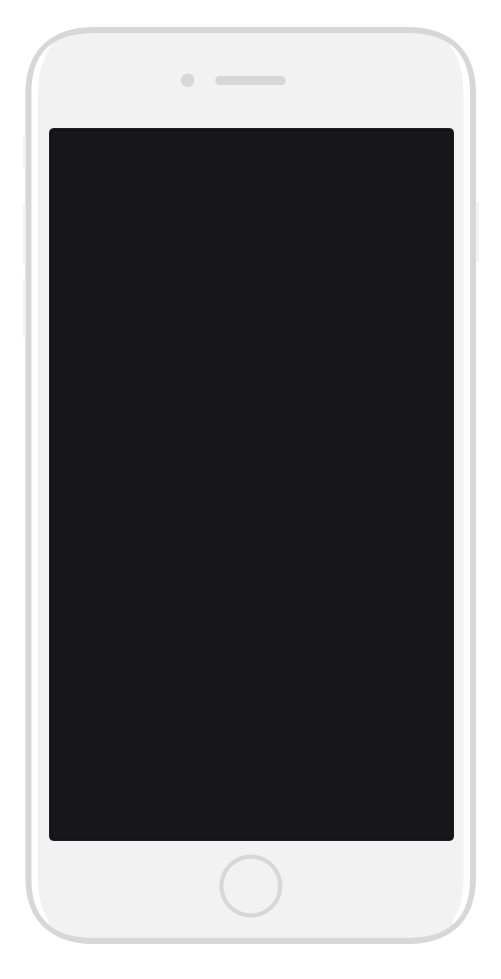 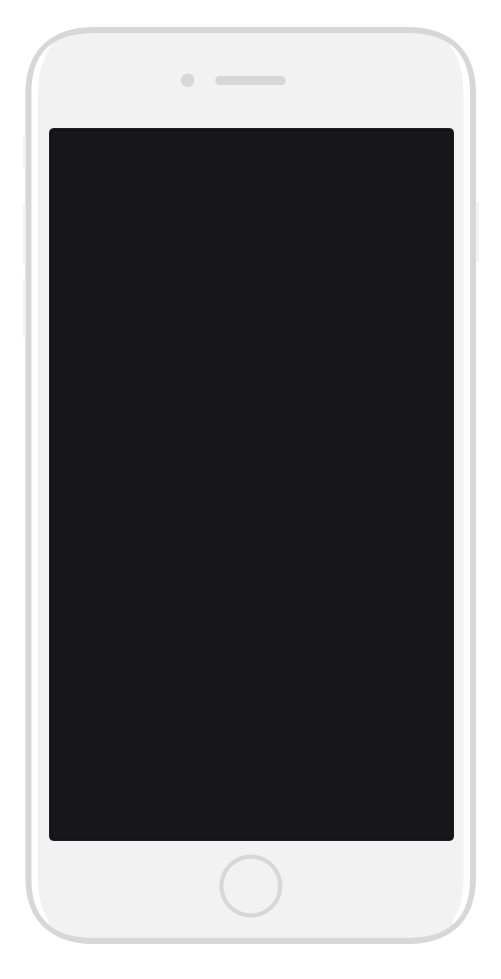 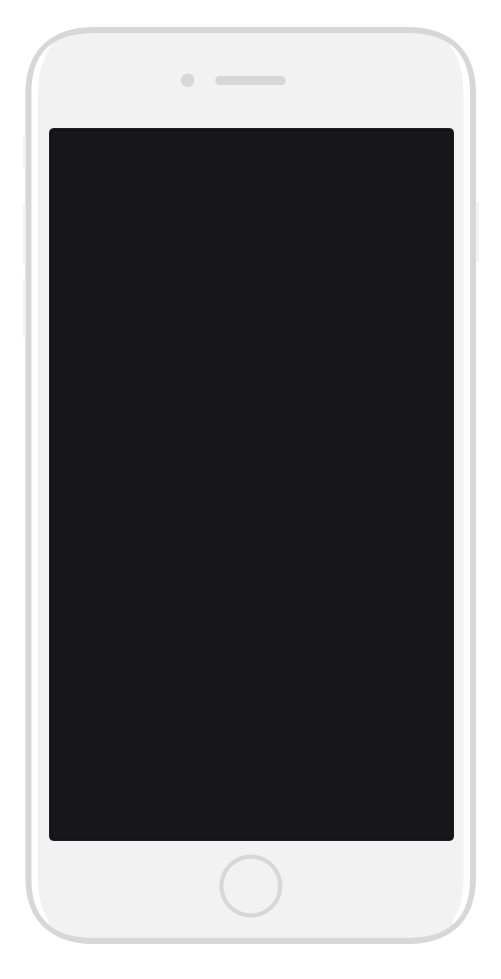 Laptop Features App Project
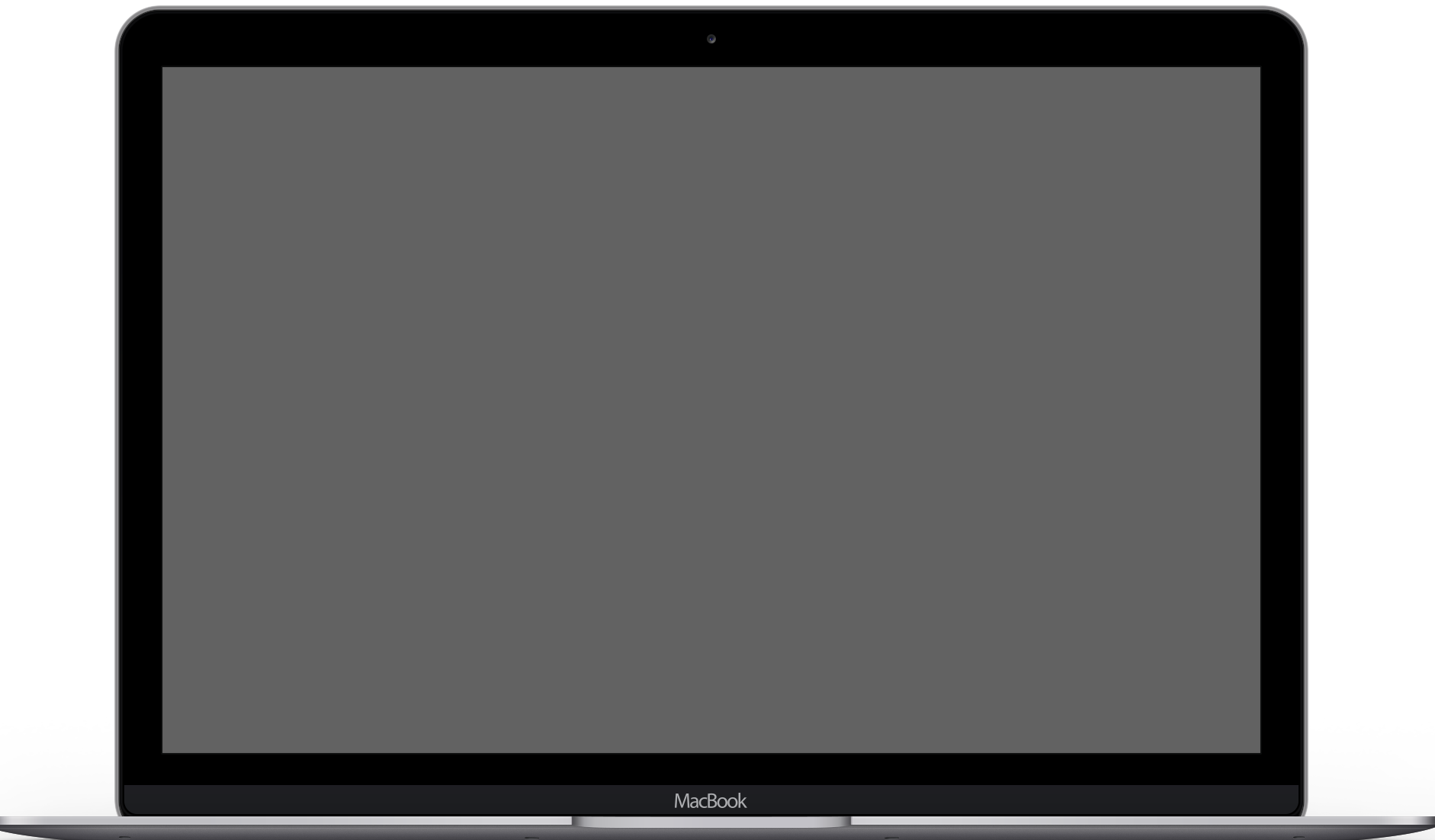 Schedule
Computers
A business plan is a fundamental tool that any startup business needs
A business plan is a fundamental tool that any startup business needs
Coffee
Team
A business plan is a fundamental tool that any startup business needs
A business plan is a fundamental tool that any startup business needs
Desktop Features App Project
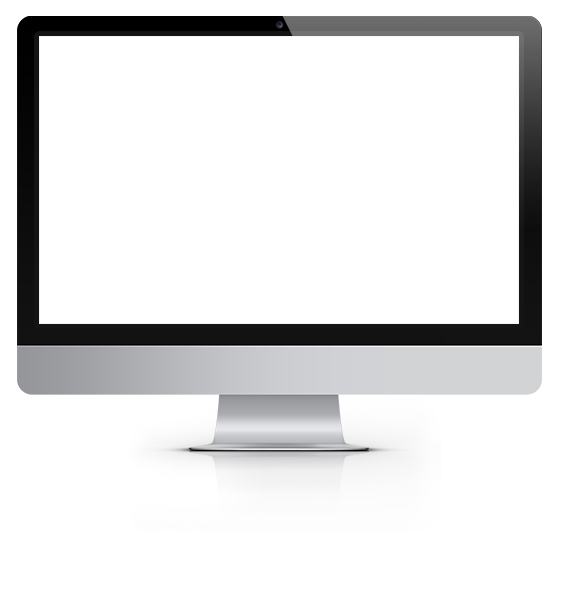 Schedule
Computers
A business plan is a fundamental tool that any startup business needs
A business plan is a fundamental tool that any startup business needs
Coffee
Team
A business plan is a fundamental tool that any startup business needs
A business plan is a fundamental tool that any startup business needs
United
States Map
Fully editable map
A business plan is a fundamental tool that any startup business needs to have in place prior to beginning its operations. Usually, banks and venture capital firms make the existence of a viable business plan. A good business plan starts with an executive summary of the business includes a detailed description.
World
Wide Map
Fully editable map
A business plan is a fundamental tool that any startup business needs to have in place prior to beginning its operations. Usually, banks and venture capital firms make the existence of a viable business plan. A good business plan starts with an executive summary of the business includes a detailed description.
One Column Text
A business plan is a written document that describes in detail how a business, usually a new one, is going to achieve its goals. A business plan lays out a written plan from a marketing, financial and operational viewpoint. Sometimes, a business plan is prepared for an established business that is moving in a new direction.
A business plan is a fundamental tool that any startup business needs to have in place prior to beginning its operations. Usually, banks and venture capital firms make the existence of a viable business plan a prerequisite to the investment of funds in a business. A good business plan starts with an executive summary of the business; includes a detailed description of the business, its services and/or products; and states how the business intends to achieve its goals. It should also provide at least an overview of the industry of which the business will be a part, and how it will distinguish itself from its potential competitors.
A complete business plan must also include a set of financial projections for the business. These forward-looking projected financial statements are often called pro-forma financial statements or simply the "pro-formas." They include the overall budget, current and projected financing, a market analysis, and its marketing strategy approach. In a business plan, a business owner projects revenues and expenses for a certain period of time, and describes operational activity and costs related to the business.
The idea behind putting together a business plan is to enable owners to have a more defined picture of potential costs and drawbacks to certain business decisions and to help them modify their structures accordingly before implementing these ideas. It also allows owners to project what type of financing will be required to get the businesses up and running.
Two Columns Text
A business plan is a written document that describes in detail how a business, usually a new one, is going to achieve its goals. A business plan lays out a written plan from a marketing, financial and operational viewpoint. Sometimes, a business plan is prepared for an established business that is moving in a new direction.
A business plan is a fundamental tool that any startup business needs to have in place prior to beginning its operations. Usually, banks and venture capital firms make the existence of a viable business plan a prerequisite to the investment of funds in a business. A good business plan starts with an executive summary of the business; includes a detailed description of the business, its services and/or products; and states how the business intends to achieve its goals. It should also provide at least an overview of the industry of which the business will be a part, and how it will distinguish itself from its potential competitors.
A complete business plan must also include a set of financial projections for the business. These forward-looking projected financial statements are often called pro-forma financial statements or simply the "pro-formas." They include the overall budget, current and projected financing, a market analysis, and its marketing strategy approach. In a business plan, a business owner projects revenues and expenses for a certain period of time, and describes operational activity and costs related to the business.
The idea behind putting together a business plan is to enable owners to have a more defined picture of potential costs and drawbacks to certain business decisions and to help them modify their structures accordingly before implementing these ideas. It also allows owners to project what type of financing will be required to get the businesses up and running.
Three Columns Text
A business plan is a written document that describes in detail how a business, usually a new one, is going to achieve its goals. A business plan lays out a written plan from a marketing, financial and operational viewpoint. Sometimes, a business plan is prepared for an established business that is moving in a new direction.
A business plan is a fundamental tool that any startup business needs to have in place prior to beginning its operations. Usually, banks and venture capital firms make the existence of a viable business plan a prerequisite to the investment of funds in a business. A good business plan starts with an
executive summary of the business; includes a detailed description of the business, its services and/or products; and states how the business intends to achieve its goals. It should also provide at least an overview of the industry of which the business will be a part, and how it will distinguish itself from its potential competitors.
A complete business plan must also include a set of financial projections for the business. These forward-looking projected financial statements are often called pro-forma financial statements or simply the "pro-formas." They include the overall budget, current and projected financing, a market analysis,
and its marketing strategy approach. 
In a business plan, a business owner projects revenues and expenses for a certain period of time, and describes operational activity and costs related to the business.
The idea behind putting together a business plan is to enable owners to have a more defined picture of potential costs and drawbacks to certain business decisions and to help them modify their structures accordingly before implementing these ideas. It also allows owners to project what type of financing will be required to get the businesses up and running.
Any Questions?
BIG TITLE
WRITE SOMETHING HERE
+001 123 – 3456
email@yourdomain.com
Contact Us
1234 Main Street, Los Angeles
1243 Main Street
Los Angeles, California
www.domain.com